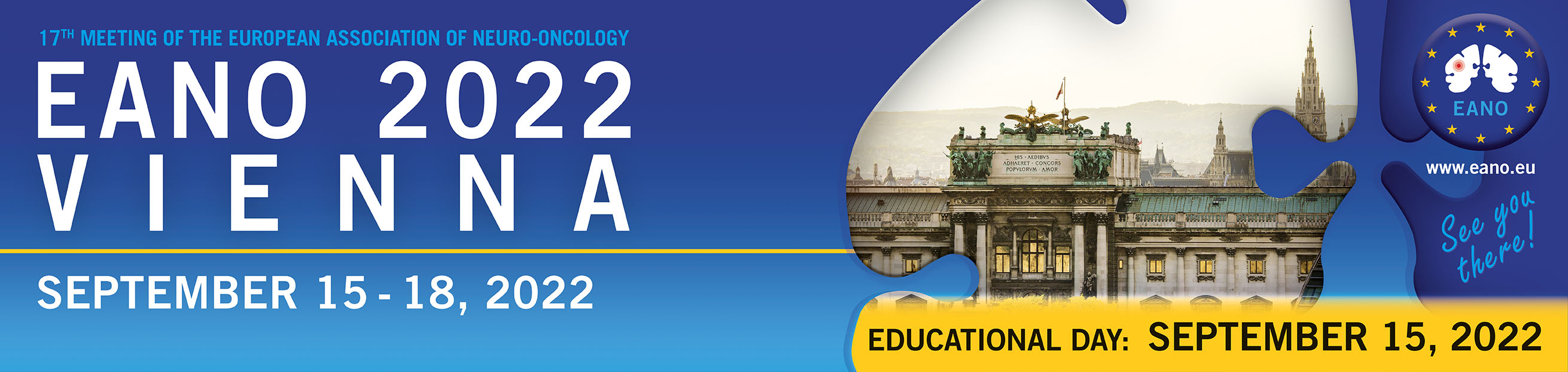 Declaration of conflict of interest